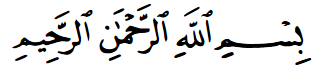 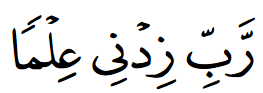 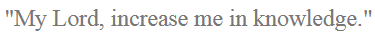 Presented By:                       
Sadaqat Khan,  Senior Exécutive VP
Head of Sharia Advisory, Audit, Compliance & Exécution 
AlHuda Centre of Islamic Banking & Economics (CIBE)
ISLAMIC LEASING FINANCE – IJARAHKNOWLEDGE  SHARING SESSION ON            IJARAH- MUNTAHIA BITTAMLEEK
Islamic leasing – Ijarah Product structure & Process flow
Transfer of assets to customer
at the end of Lease Period
Promise to Lease by Customer
5
1
IFI / Bank
(Lessor)
Customer
(Lessee)
3
Lease Agreement
4
Payment of Lease Rental by Lessee
Purchase of Asset
Payment of Price
Seller of Asset
2
2
Islamic leasing – Ijarah Finance
Shariah Compliant Product Structure & Process flow
Provided the business activities & use of asset is not prohibited by Shariah:

Promise to Lease signed by the Customer
Purchase of Asset by the Bank:   Payment of price along with Delivery and possession (Ownership) of the assets by IFI/Bank
Execution of Lease Agreement: Between IFI /Bank and Customer for agreed Lease Period & Rental terms.
Payment of Rentals by Customer to Bank: During the lease term, includes Fixed & Variable Rental, as agreed.
Transfer of Asset ownership to Customer:  At the end lease period by way of sale or gift deed.
Islamic leasing – Ijarah Finance
Applications of Ijarah Process
Ijarah Products for Corporate Banking Clients:
	Ijarah - Real Estate / Properties
	Ijarah – Plants & Machineries
	Ijarah – Transportation
	Ijarah – Healthcare / Medical Equipment 
	Ijarah – Syndication
	Ijarah Sukuk
Islamic leasing – Ijarah Finance
Applications of Ijarah Process
Ijarah Products for Consumer / Retail Banking Clients
	Ijarah - Home Financing
	Ijarah – Vehicle  Financing
	
	Ijarah – Service Financing
	(Education/Health/Travel/Rental etc.)
Islamic leasing – Ijarah Finance
Applications of Ijarah Process
Corporate Banking Products
Ijarah - Real Estate / Properties
    Ijarah financing against Real Estate / Properties:
Plots of Land 
Buildings
Warehouses / Showrooms 
Offices / Villas  
Other Commercial properties
Islamic leasing – Ijarah Finance
Applications of Ijarah Process
Corporate Banking Products

Ijarah - Plants & Machineries 
Power Generation Plants
Cooling Plants /Air-conditioning Plants
Constructions Industry Machineries & Equipment
Industrial Plants & Printing Machinery 
Agricultural Machinery & Equipment
Oil Field / Mining Machinery & Equipment
Islamic leasing – Ijarah Finance
Applications of Ijarah Process
Corporate Banking Products

Ijarah – Transportation
   Ijarah financing against “Transportation”  (Land /Sea / Air )
Commercial Car Fleet,
Commercial Heavy Vehicle /Trucks /Busses
 Railways / Metro
Shipping Vessels/Cruise/ Ferryboats etc.,
Aircrafts
Islamic leasing – Ijarah Finance
Applications of Ijarah Process
Corporate Banking Products
Ijarah – Syndication Financing
Investment agent (IFI/Islamic bank) pools the investment of different IFIs into a huge collection.
Use of pool funds to Purchase in Ijarah Asset.
Leasing to the customer on agreed Rental 
Distribution of Rental Income amongst stakeholders
Process flow remains the same as for Corporate Ijarah
Islamic leasing – Ijarah Finance
Applications of Ijarah Process
Corporate Banking Products

Ijarah – Healthcare / Medical Equipment 
Ijarah financing to healthcare industry for Medical,    Dental & diagnostic Equipment & Machineries: 

X-rays / Ctscane/MRIs & other Machines 
Dental Chairs 
other Medical Equipment
Islamic leasing – Ijarah Finance
Applications of Ijarah Process
Corporate Banking Products

Ijarah – IT & Computer infrastructure
    Ijarah financing for IT & Computer infrastructure
Core System, hardware
Business Product Systems
Other IT relating systems 
Other Supporting Equipment
Thank you for your Attention


Sadaqat Khan,  Senior Exécutive VP
Head of Sharia Advisory, Audit, Compliance & Exécution 
AlHuda Centre of Islamic Banking & Economics (CIBE)
Authored by Sadaqatullah Khan sadaqatg@hotmail.com 
It is Not allowed to copy or use the contents of this presentation without author's prior permission